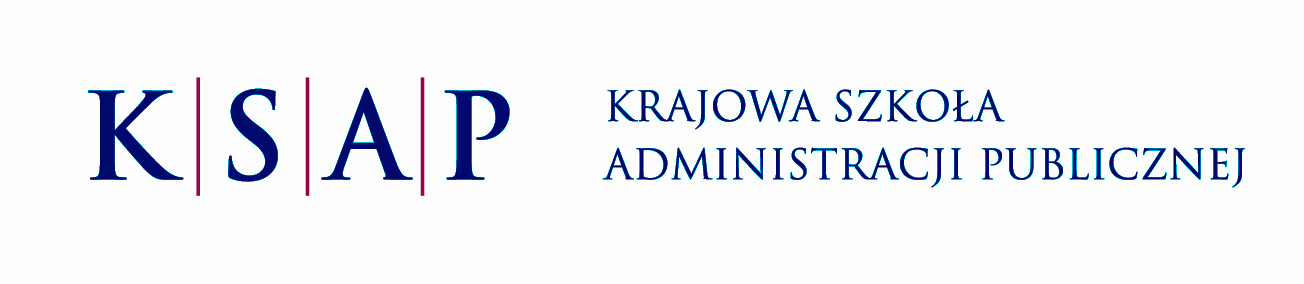 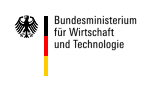 Niemieckie doświadczenia
w upowszechnianiu dostępu
do szerokopasmowego internetu
Konferencja Absolwentów
21 lipca 2011 r.
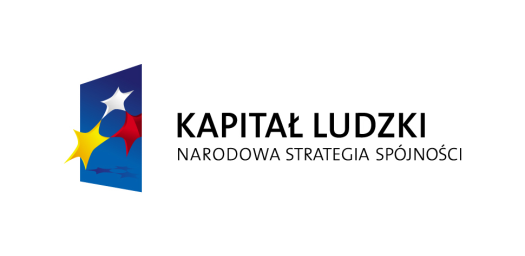 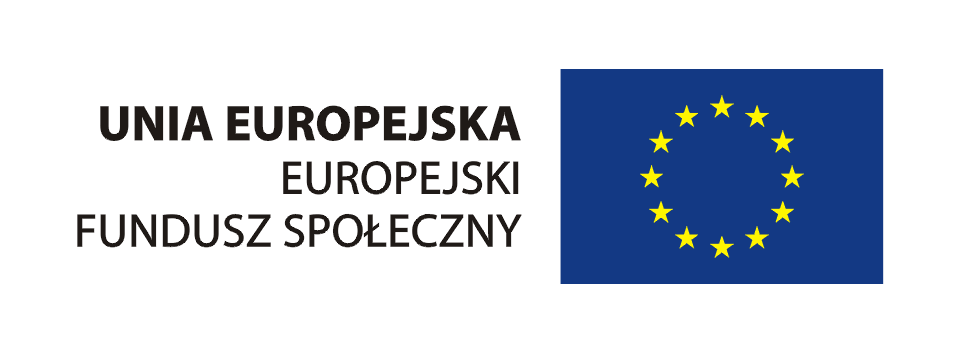 Projekt współfinansowany przez Unię Europejską w ramach Europejskiego Funduszu Społecznego
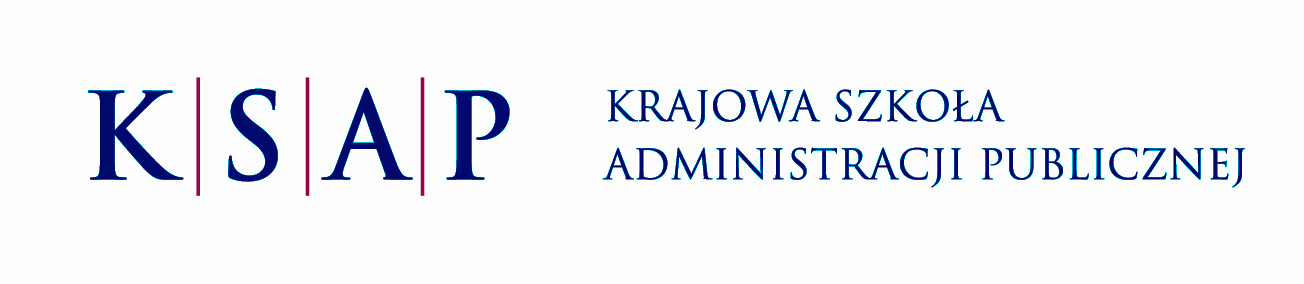 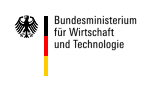 Plan prezentacji
Źródła
Wskaźniki
Cele Strategii Rządu Federalnego
Środki
Ewaluacja
Wnioski
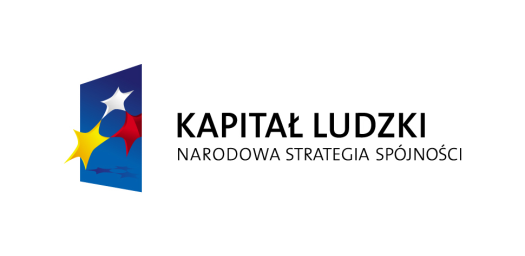 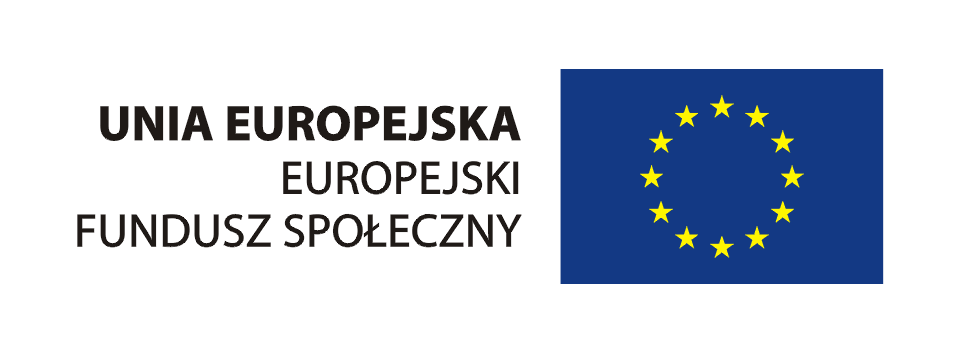 Projekt współfinansowany przez Unię Europejską w ramach Europejskiego Funduszu Społecznego
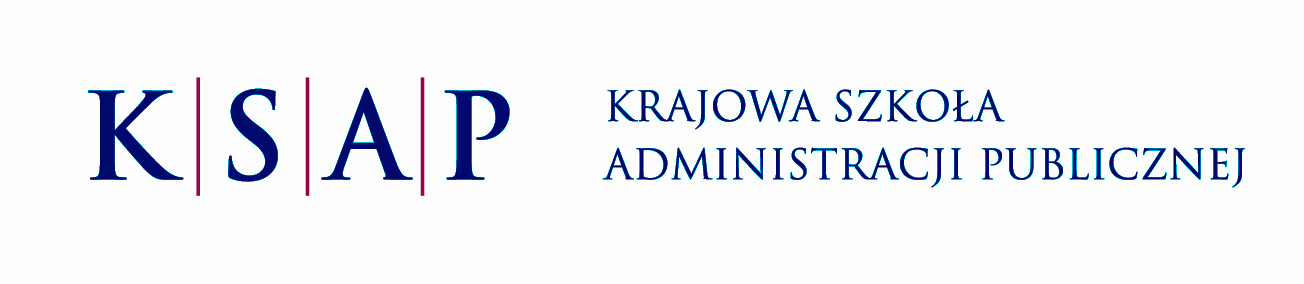 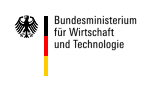 Źródła
Umowa koalicyjna (CDU, CSU, FDP) 
 Strategia Szerokopasmowego Internetu Rządu Federalnego  2006 r. (Federalne Ministerstwo Gospodarki i Technologii)
 www.zukunft-breitband.de
 wyjazd studyjny: spotkanie informacyjne dla słuchaczy KSAP
w Federalnym Ministerstwie Gospodarki i Technologii w Berlinie
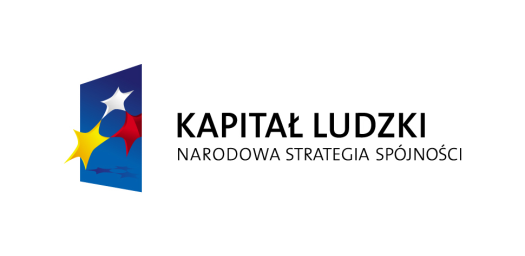 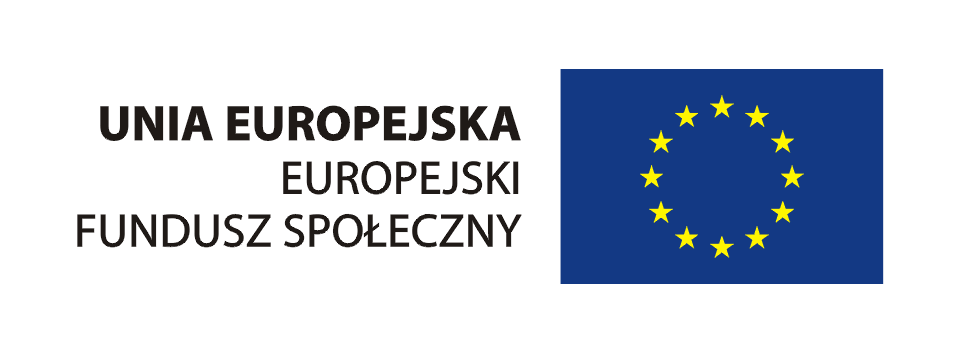 Projekt współfinansowany przez Unię Europejską w ramach Europejskiego Funduszu Społecznego
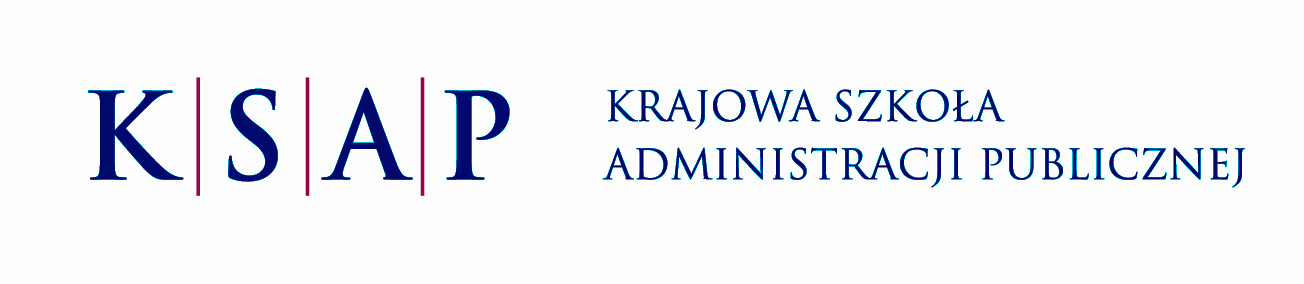 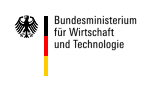 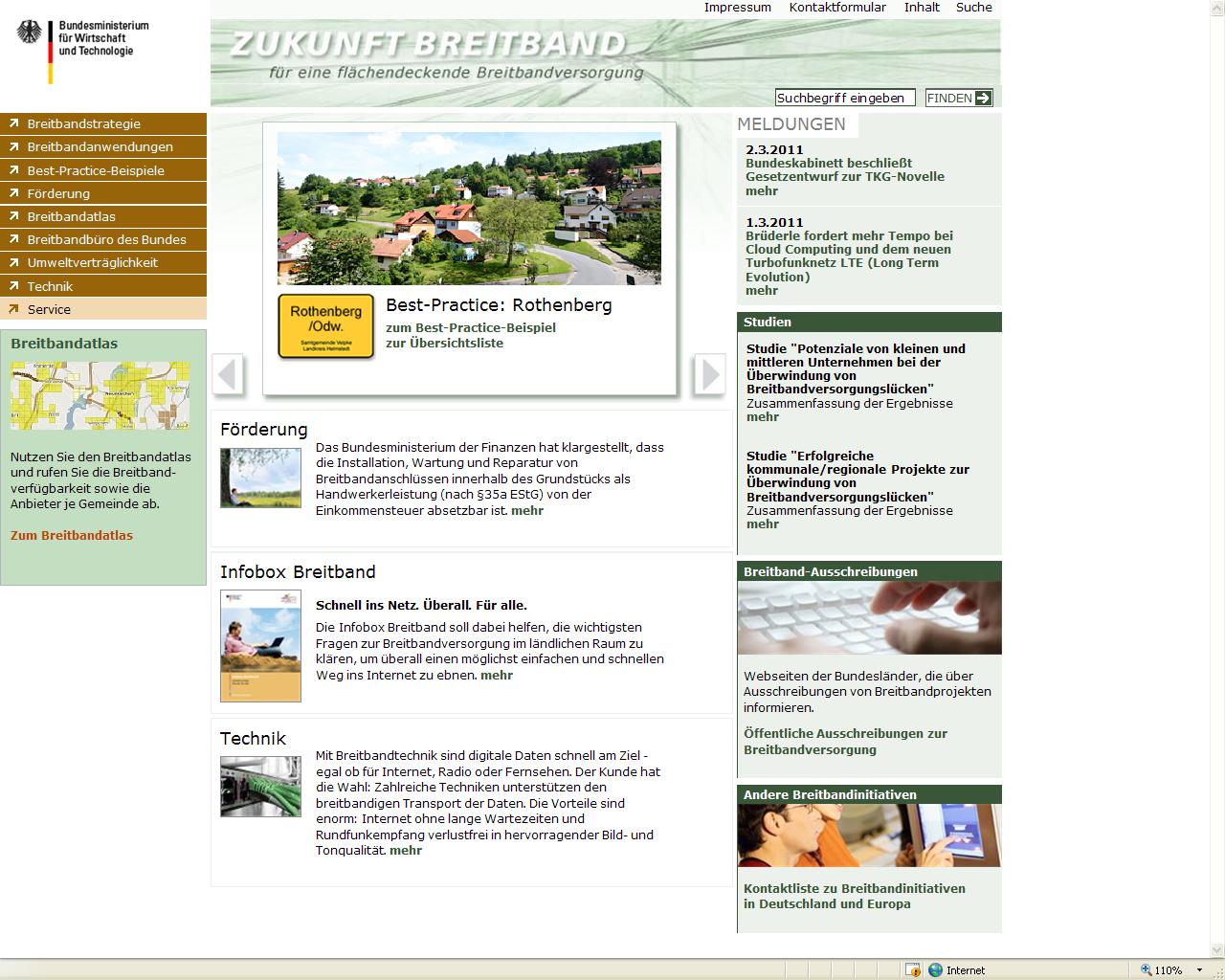 źródło: http://www.zukunft-breitband.de/
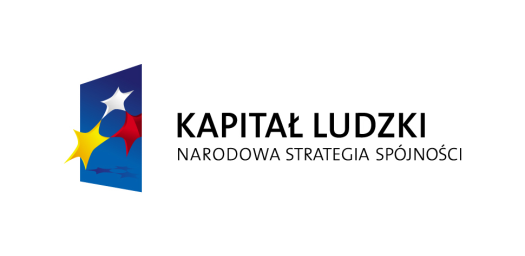 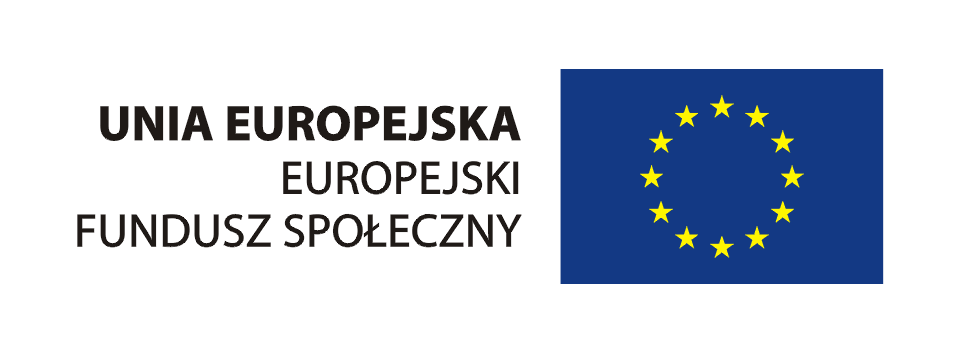 Projekt współfinansowany przez Unię Europejską w ramach Europejskiego Funduszu Społecznego
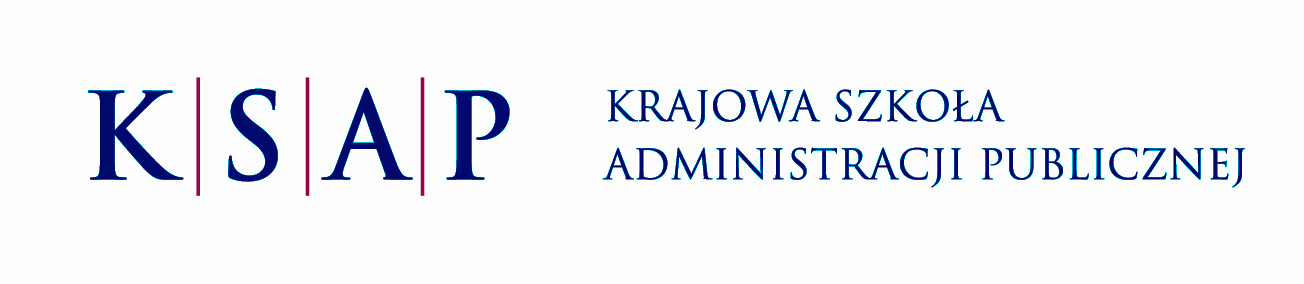 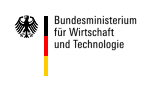 Wskaźniki
26 mln (~2/3) gosp. dom.  korzysta z szerokopasmowego internetu 
 21 mln DSL
 obecnie 600 tys. gospodarstw bez dostępu do szerokopasmowego Internetu, głównie na obszarach wiejskich
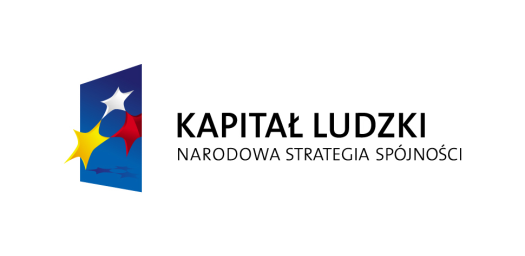 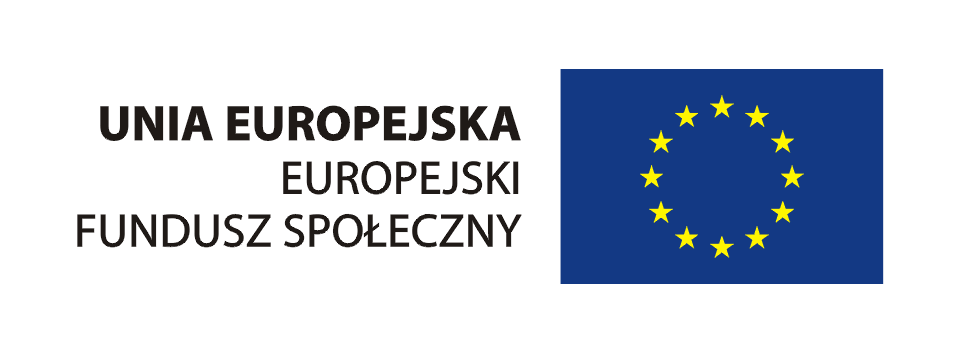 Projekt współfinansowany przez Unię Europejską w ramach Europejskiego Funduszu Społecznego
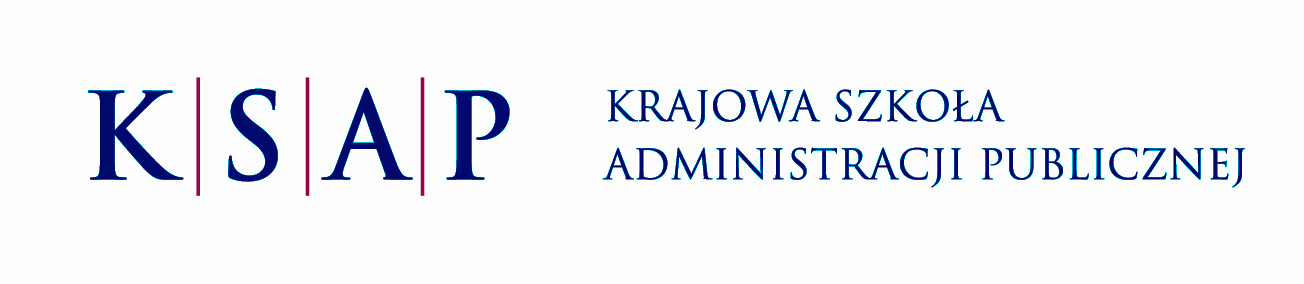 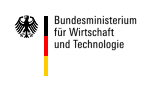 Wskaźniki
Niemieckie gospodarstwa domowe korzystające z szerokopasmowego internetu
źródło: http://www.zukunft-breitband.de/
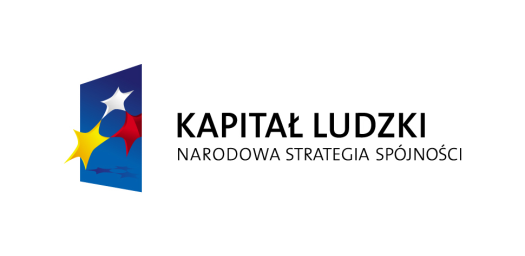 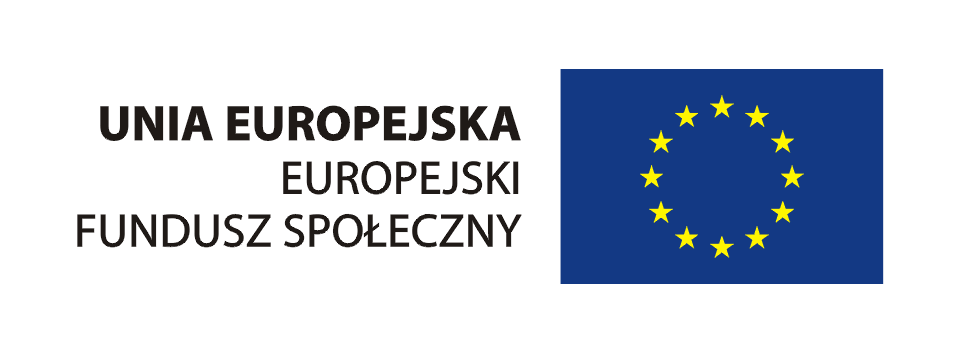 Projekt współfinansowany przez Unię Europejską w ramach Europejskiego Funduszu Społecznego
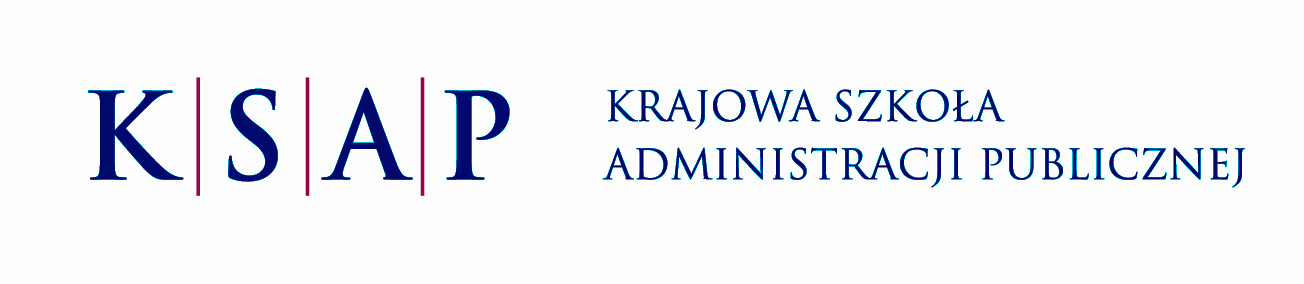 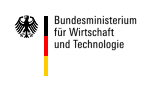 Szerokopasmowy internet w Polsce
w 2009
50% gospodarstw domowych w 2009 roku

 58% przedsiębiorstw
źródło: Mały rocznik statystyczny GUS 2010.
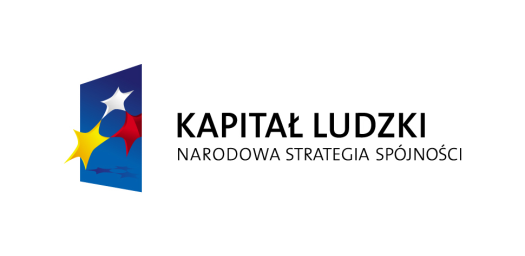 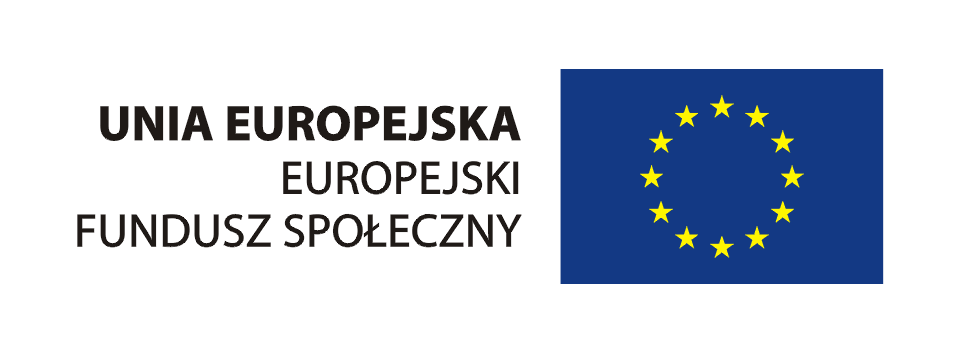 Projekt współfinansowany przez Unię Europejską w ramach Europejskiego Funduszu Społecznego
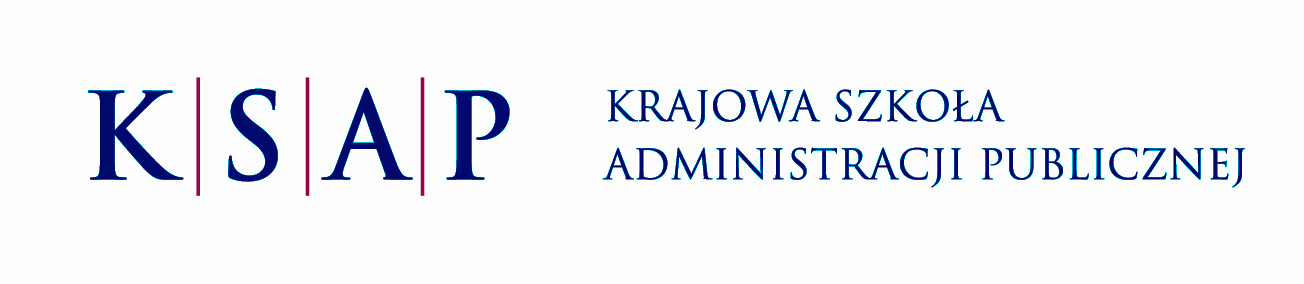 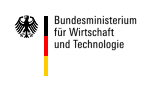 Cele Strategii Rządu Federalnego
do końca 2010 r. zapewnienie w całym kraju możliwości podłączenia do sieci szerokopasmowej o minimalnej prędkości 1 Mb/s. (zrealizowany)
 do 2014 r. 75% gospodarstw domowych ma korzystać z połączeniao minimalnej prędkości 50 Mb/s, z założeniem, że standard ten możliwie najszybciej stanie się normą w całych Niemczech
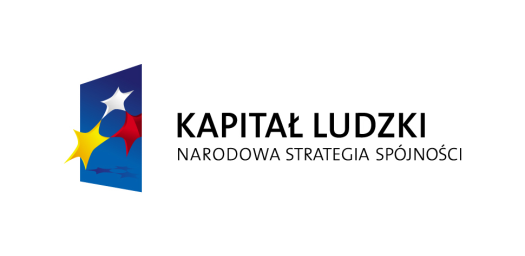 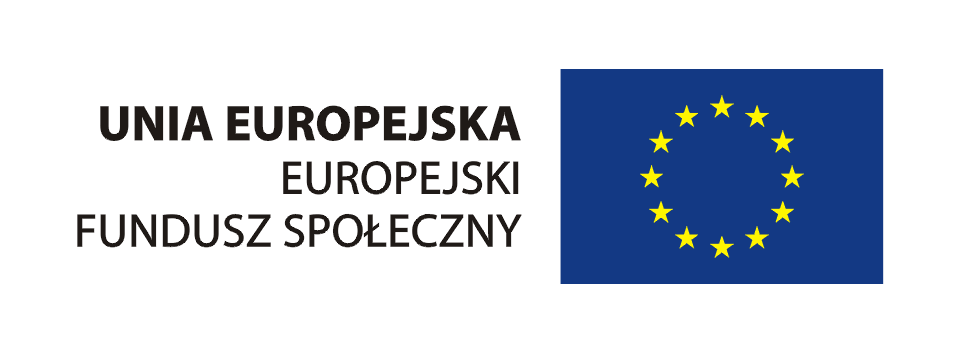 Projekt współfinansowany przez Unię Europejską w ramach Europejskiego Funduszu Społecznego
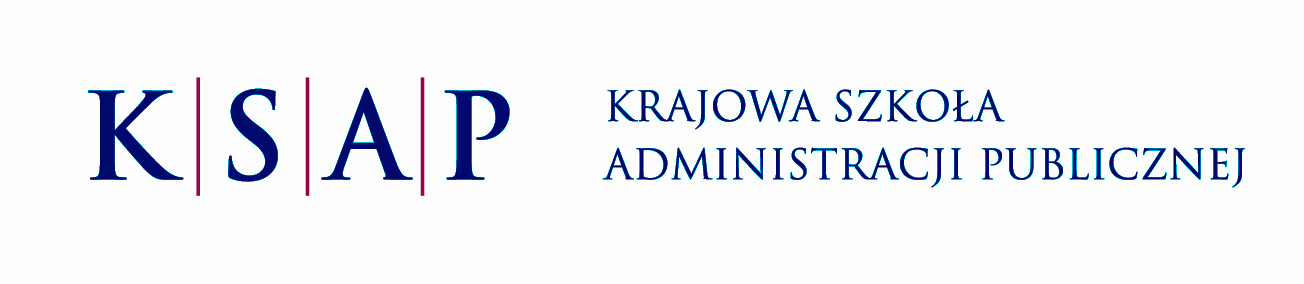 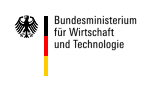 Obszary z min. 50 Mb/s
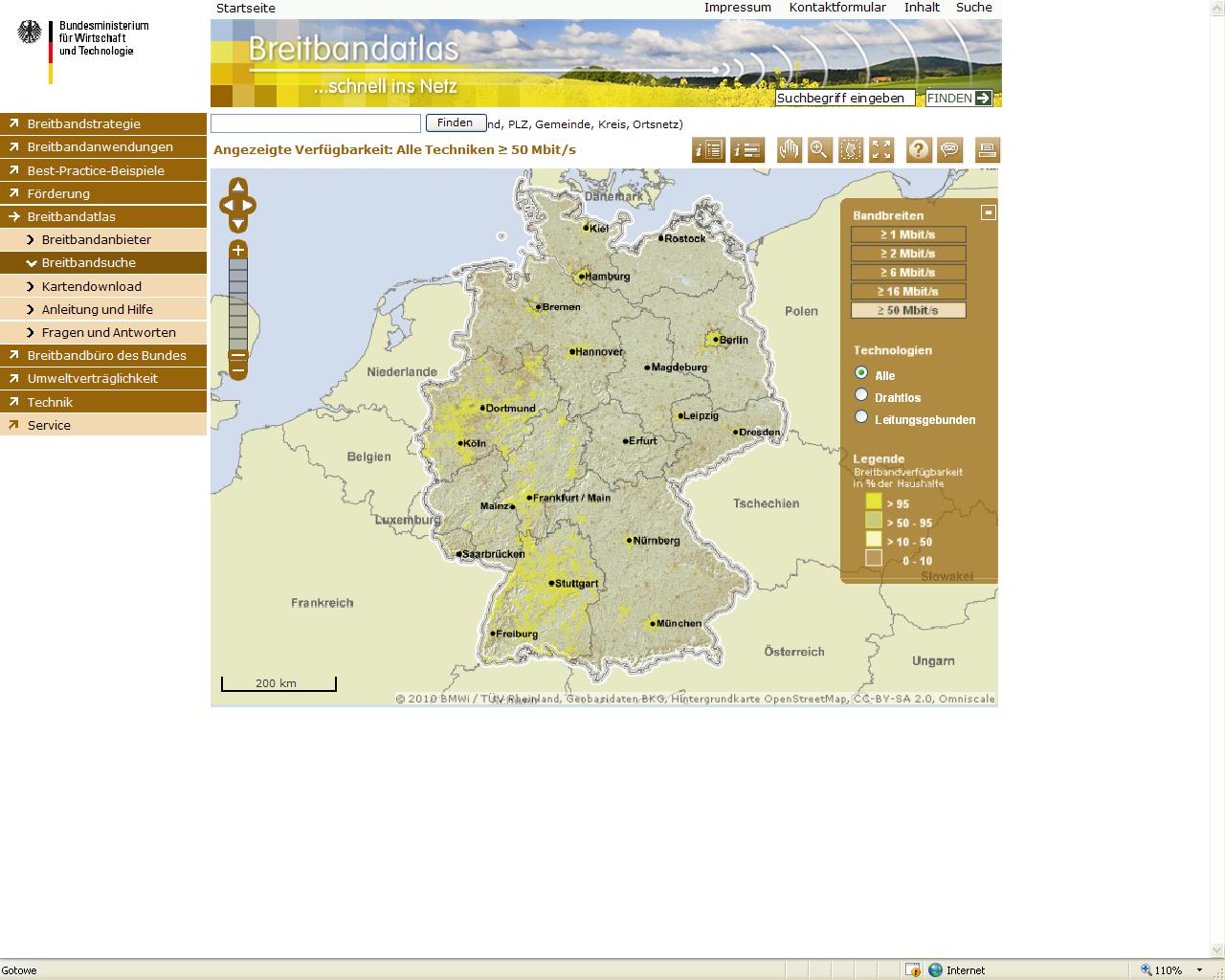 źródło: http://www.zukunft-breitband.de/
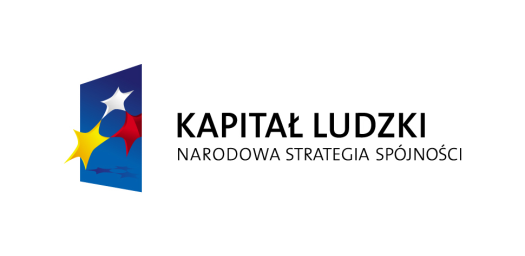 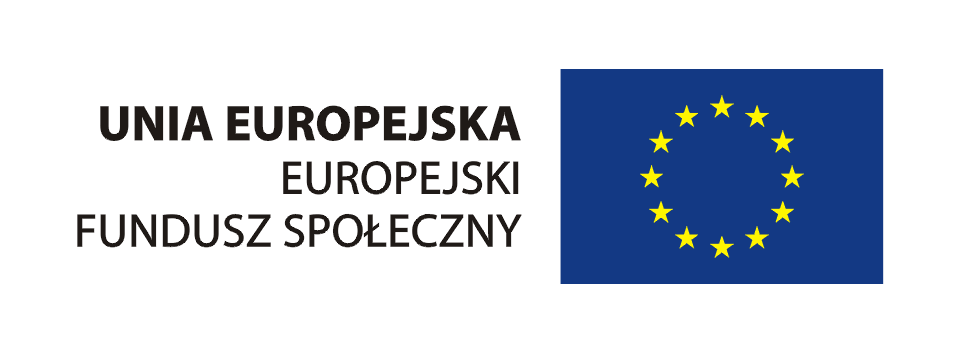 Projekt współfinansowany przez Unię Europejską w ramach Europejskiego Funduszu Społecznego
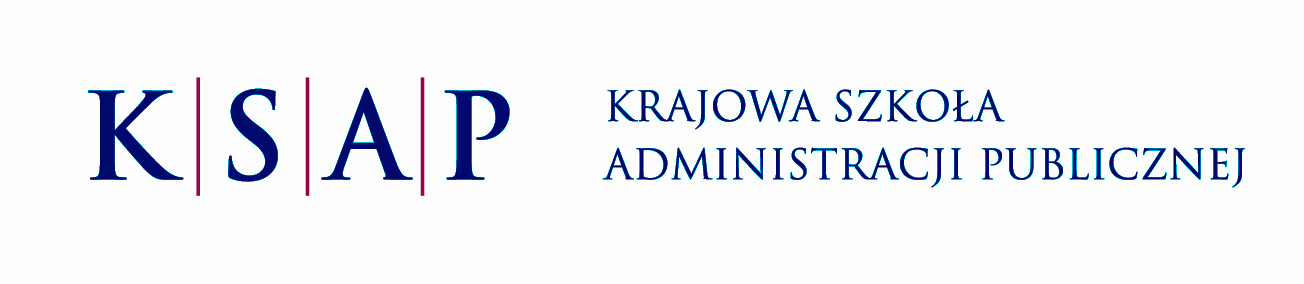 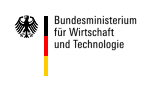 Środki
Optymalne wykorzystanie istniejącej oraz powstającej infrastruktury
- wykorzystanie infrastruktury landów i gmin
- Atlas Internetu Szerokopasmowego 
- stworzenie Atlasu Infrastruktury
- budowa kanałów na światłowody
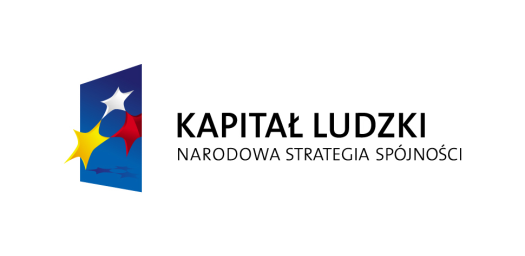 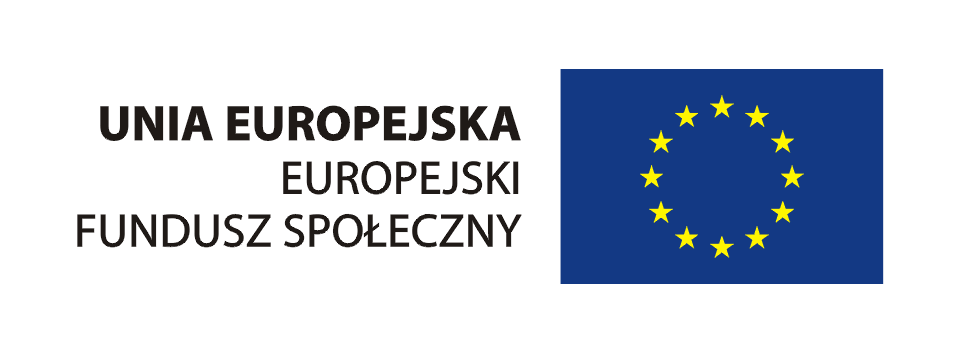 Projekt współfinansowany przez Unię Europejską w ramach Europejskiego Funduszu Społecznego
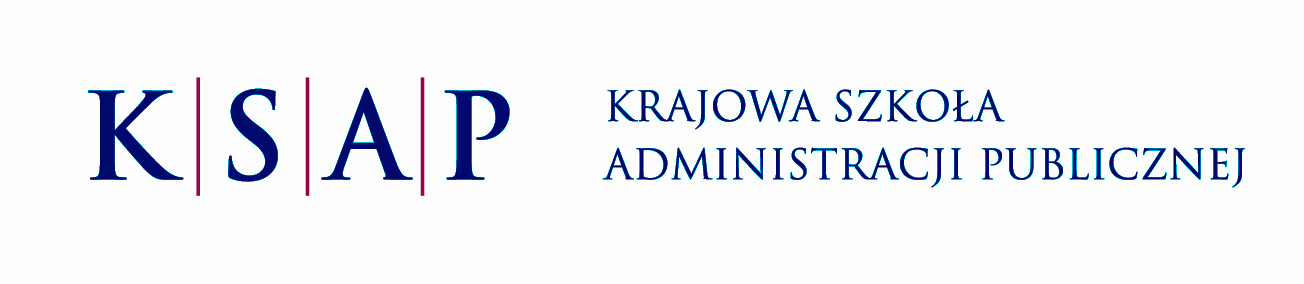 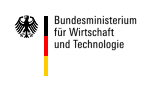 Środki
Regulacje prawne ułatwiające zaangażowanie sektora prywatnego
 Wsparcie finansowe państwa
 Wykorzystanie różnorodnych technologii 
- cele krótko i długoterminowe
Dywidenda cyfrowa (790 MHz-832MHz), 
 światłowody, xDSL, LTE
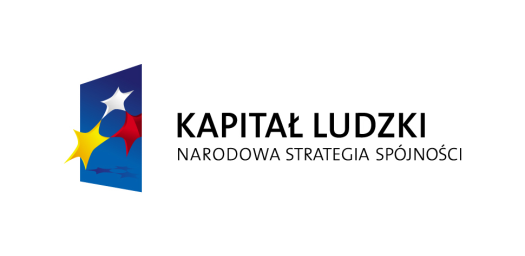 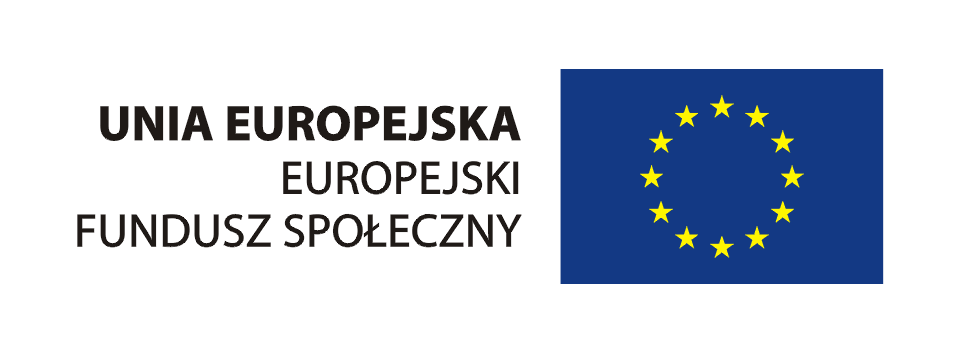 Projekt współfinansowany przez Unię Europejską w ramach Europejskiego Funduszu Społecznego
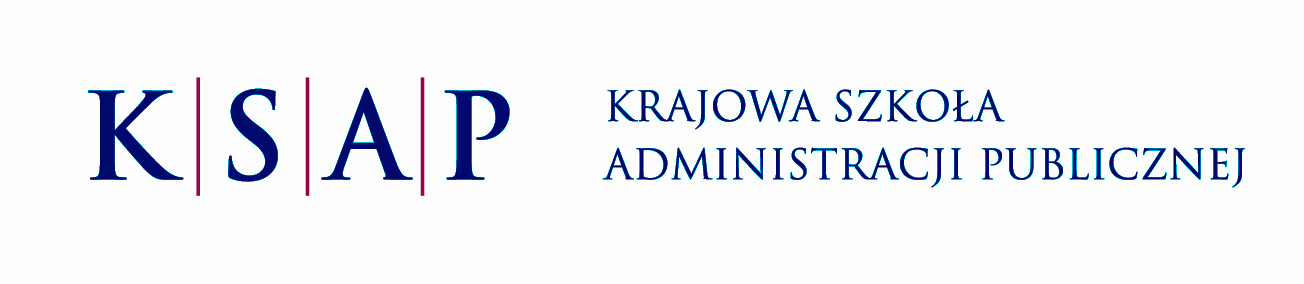 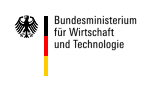 Ewaluacja
Szacuje się, że dzięki Rządowej Strategii udało się zwiększyć o 1,4 mln liczbę gospodarstw korzystających z łącza szerokopasmowego (początek 2011)
  rozbudowę technologii LTE przez operatorów telefonii komórkowej,
zastosowanie technologii satelitarnej, która staje się coraz efektywniejsza
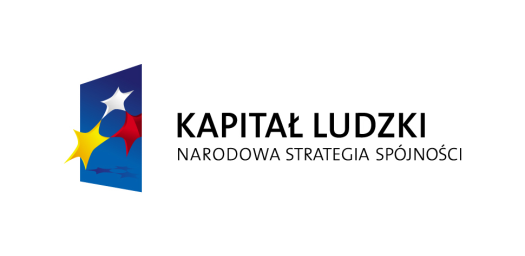 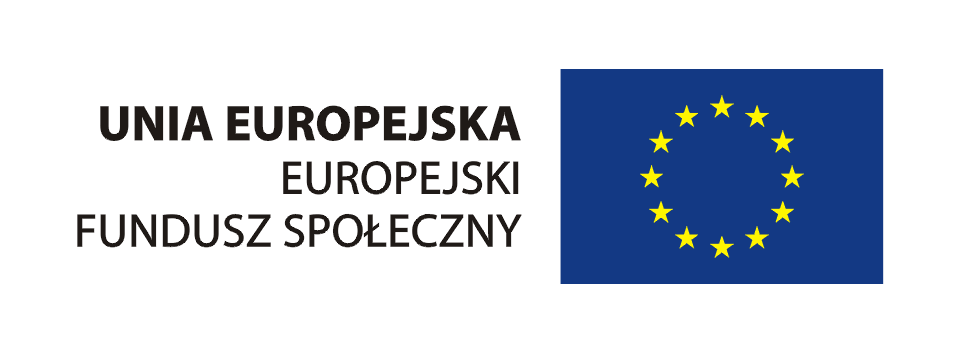 Projekt współfinansowany przez Unię Europejską w ramach Europejskiego Funduszu Społecznego
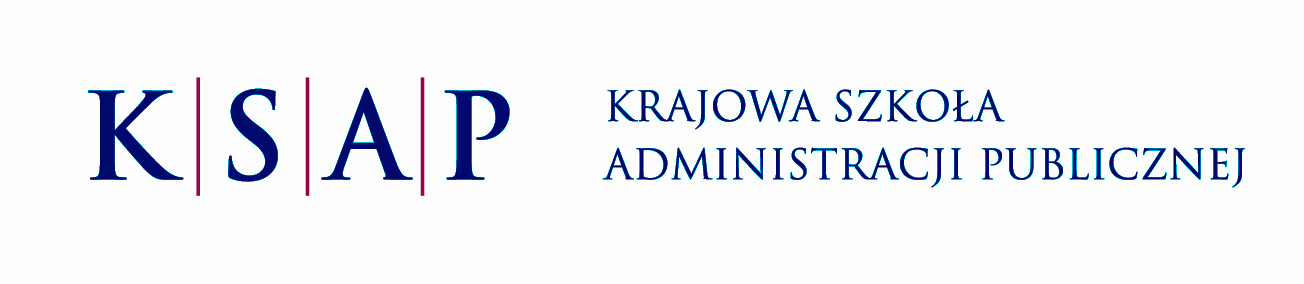 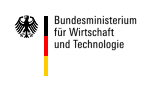 Ewaluacja
Przy tworzeniu wysokowydajnych sieci efekt synergii był za słaby
 Infrastruktury prywatne i publiczne były jeszcze w zbyt małym stopniu udostępniane
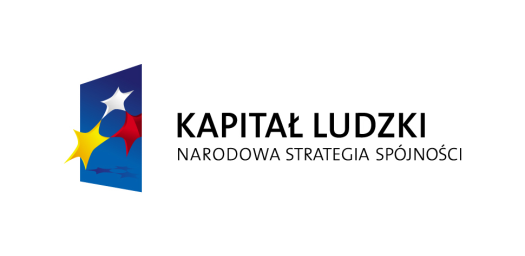 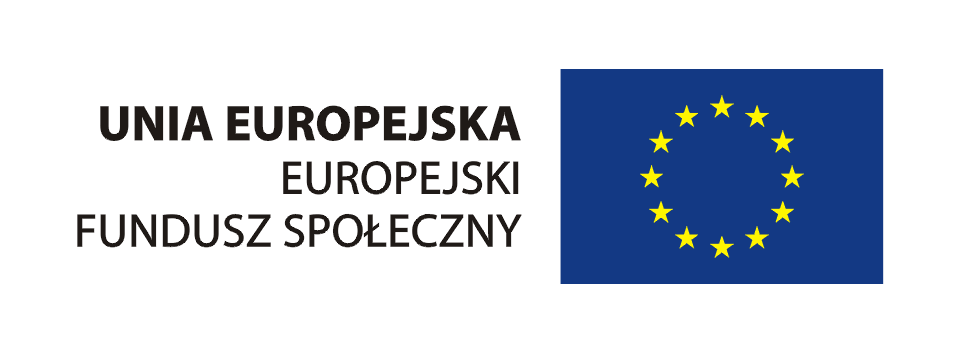 Projekt współfinansowany przez Unię Europejską w ramach Europejskiego Funduszu Społecznego
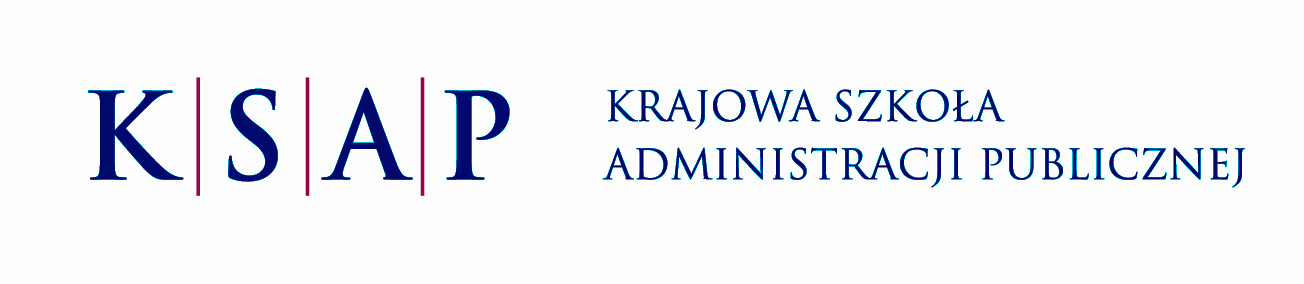 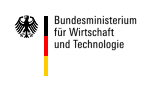 Wnioski
dobro publiczne, rozwój gospodarczy
Precyzyjnie sformułowane cele
 koordynacja (szczebel federalny, landy i gminy) 
 mniejszy stopień biurokracji, pokonywanie barier dla inwestycji
 terminowość
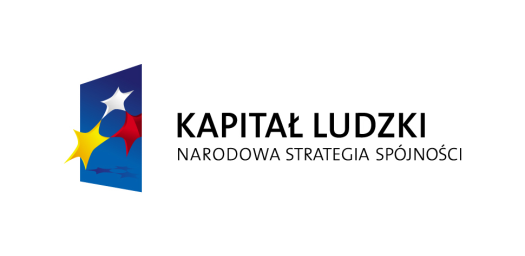 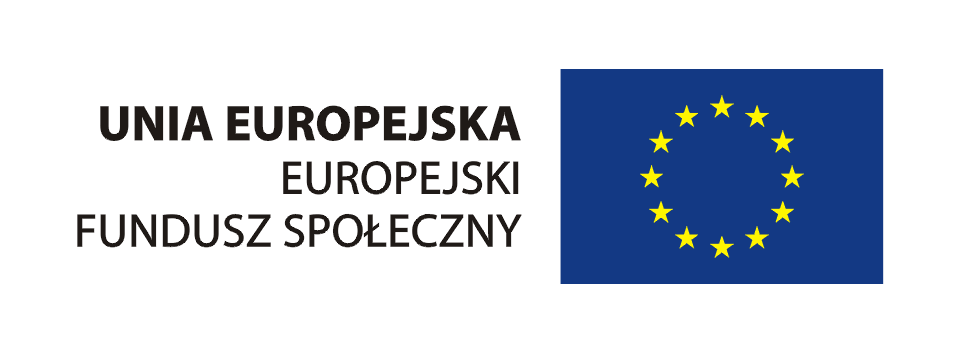 Projekt współfinansowany przez Unię Europejską w ramach Europejskiego Funduszu Społecznego
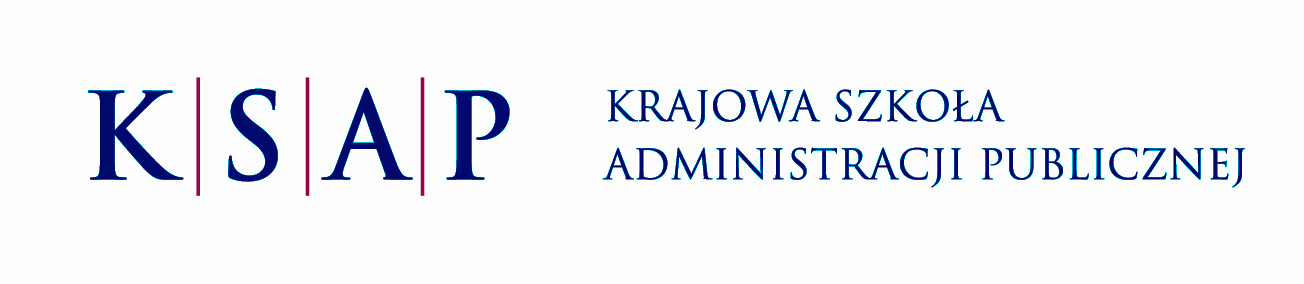 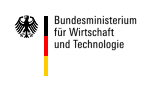 Niemieckie doświadczenia
w upowszechnianiu dostępu
do szerokopasmowego internetu
Konferencja Absolwentów
21 lipca 2011 r.
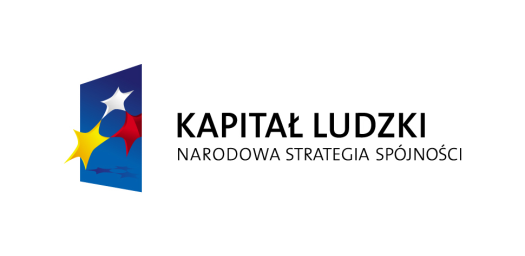 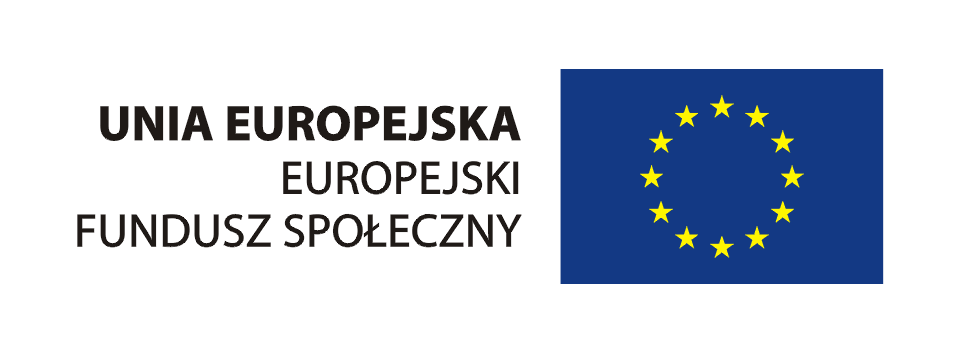 Projekt współfinansowany przez Unię Europejską w ramach Europejskiego Funduszu Społecznego